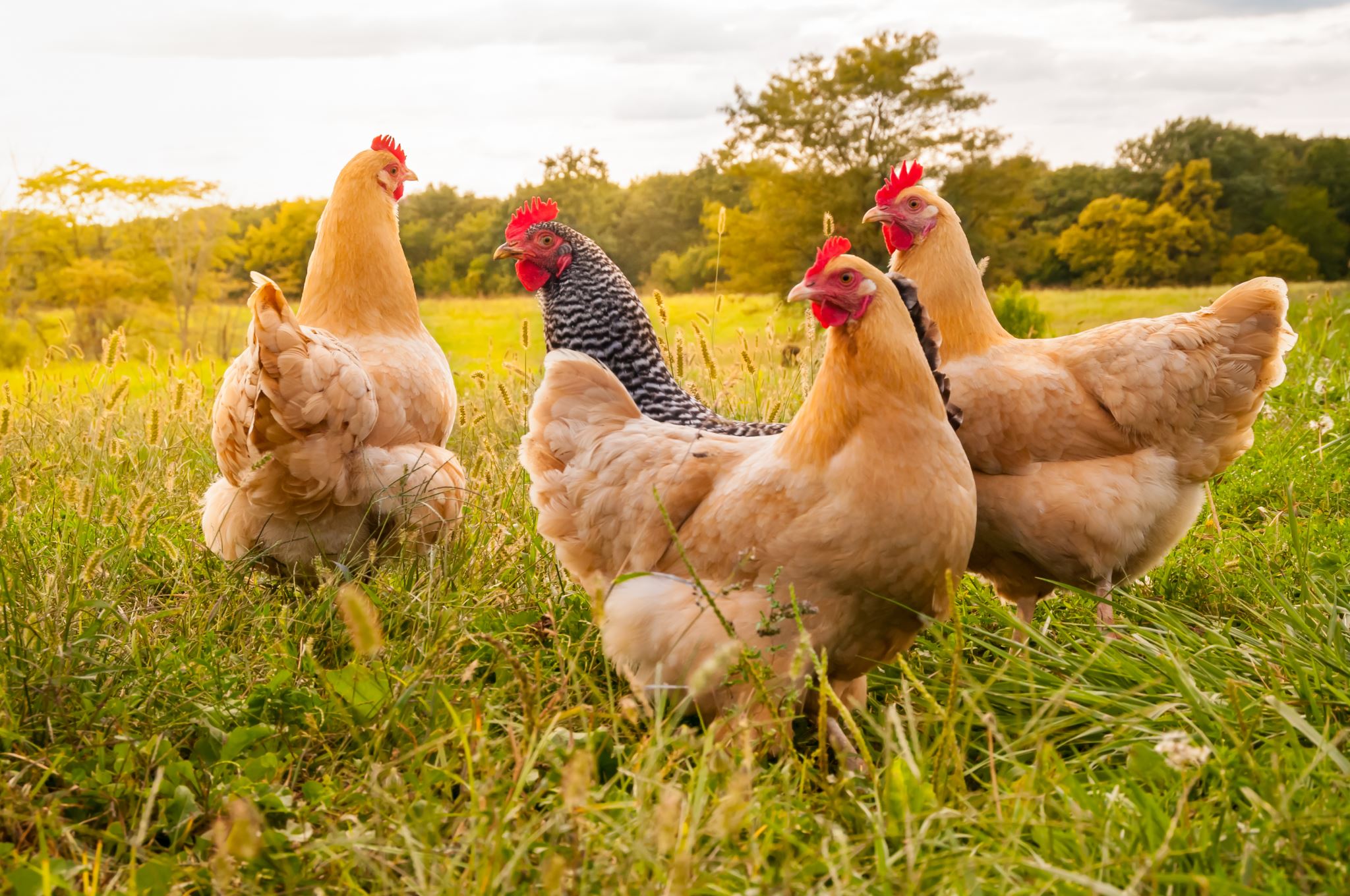 14 maart
Pluimvee
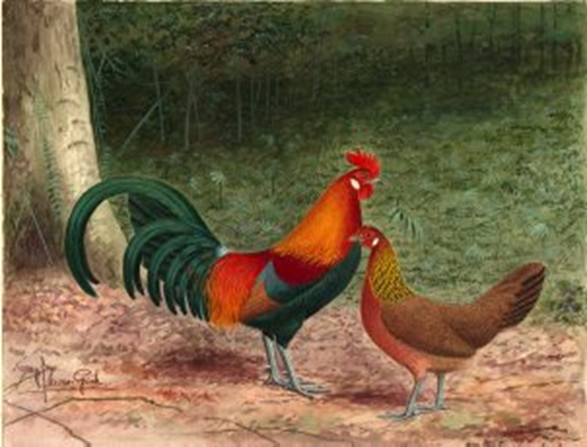 Domesticatie
Gestart in Azië

Ca. 5000-8000 jaar geleden

Basis: Red Jungle Fowls

Niet gestart vanwege voedselproductie
Religieuze ceremonies, cultuur, amusement
Hobby
Historische ontwikkeling pluimveehouderij
[Speaker Notes: Hoenders werden geofferd om de goden gustig te stemmen, hanengevechten
Uiterlijk erg belangrijk, ook voor hobby gehouden dieren: ze werden vooral gehouden om mee te pronken.]
Natuurlijk gedrag
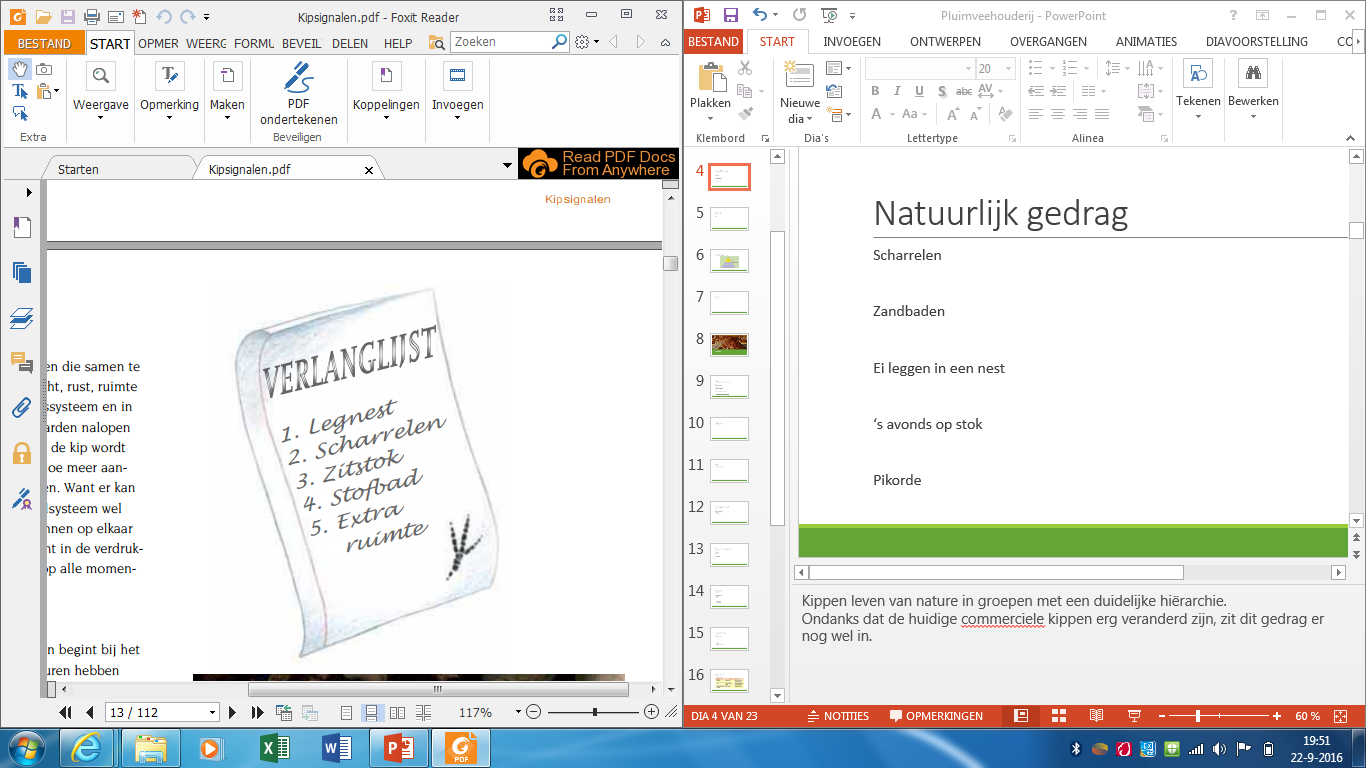 Scharrelen
Stofbaden
Ei leggen in een nest
‘s avonds op stok 
Pikorde
[Speaker Notes: Kippen leven van nature in groepen met een duidelijke hiërarchie.
Een kip herkent ongeveer 80 soortgenoten en weet in kleine groepen wie dominanter is. In grotere groepen lukt een kip dit niet. Er ontstaan dus subgroepen binnen een grote groep. De subgroepen blijven bij elkaar, in dezelfde plek in de stal. Daartussen lopen kippen die eigenlijk nergens bij horen. 
Ondanks dat de huidige commerciele kippen erg veranderd zijn, zit dit gedrag er nog wel in.]
Kipsignalen
Uniformiteit 
Gebruik alle zintuigen!
Luisteren
Ruiken
Kijken 

Bedrijfsblindheid
[Speaker Notes: De technische kengetallen zijn niet de enige waar je informatie uit kunt halen. Je kunt kijken naar de uniformiteit van de koppel.
Wat is uniformiteit?
Eerst luister je aan de deur, voordat je de stal in stapt. Als je binnenkomt ruik je meteen. Dit zegt iets over de mest en de ventilatie. Daarna zie en hoor je hoe actief de dieren zijn/ reageren ze goed/ zoals je gewend bent.]
Controleronde
Loop rustig
Kijk overal in de stal

Kijk van groot naar klein
Verdeling over de ruimte
Verschillen tussen dieren
Alertheid
Conditie
Gedrag 
Afwijkende dieren bekijken
Risicodieren
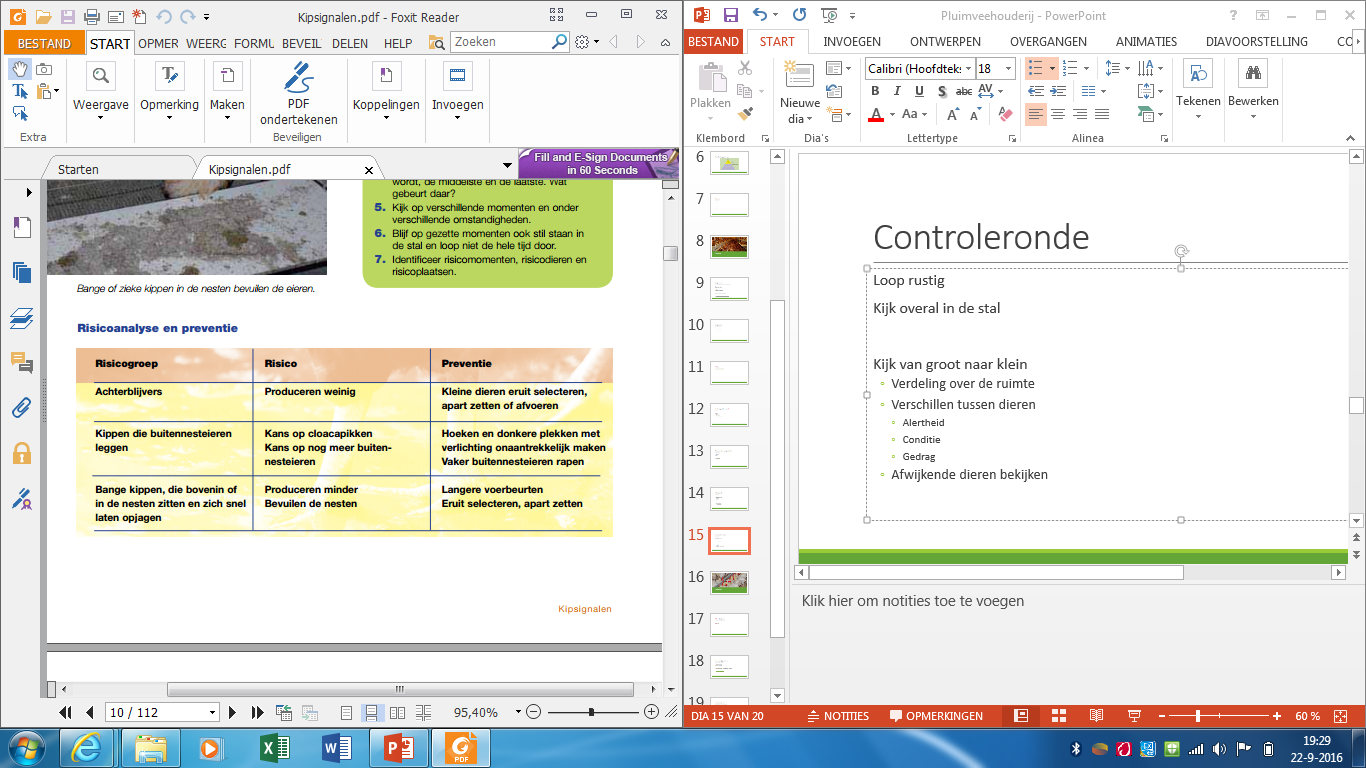 Risicoplaatsen en -momenten
Plaats:
Donkere plekken/ hoeken
Rond legnesten
Afscheidingen tussen afdelingen
Tochtplekken 

Moment:
Tijdens het voeren
Wanneer jonge hennen beginnen met leggen
Winter
Zomer
[Speaker Notes: In de stal zijn een aantal plekken waar je altijd even moeten kijken.

Momenten: tijdens het voeren (werkt voermachine goed en de weegschaal).
Als jonge hennen gaan leggen, moet je opletten. De nesten moeten niet te vroeg open want dan maken ze t vies, niet te laat dan leggen ze naast t nest.

Winter en zomer ivm ventilatie/ temp.
Hittestress: minder voeropname, lagere eiprod of uitval en groei bij vleeskuikens, slechtere eischaalkwaliteit).]
Dagindeling
[Speaker Notes: Inspecteren van het hok
Ei leggen
Stofbad in de middag
Aan het einde van de dag piek in scharrel- en eetgedrag

Verenpikken gebeurt vooral in de middag  dan afleiding aanbieden
Onrust door bloedluizen  ‘s avonds]
Onderzoek kip
Onderzoek kip
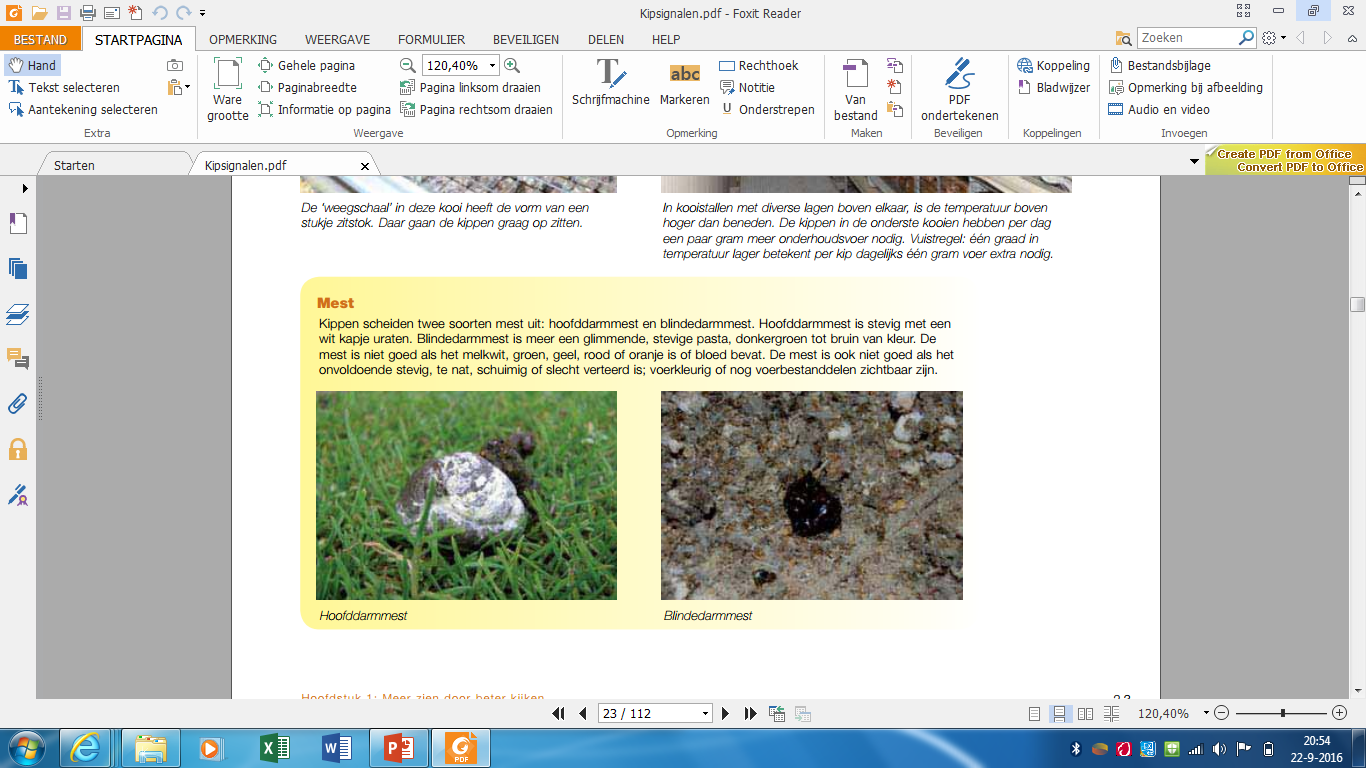 Afwijkingen
Luchtwegen

Voetzolen

Kreupel

Afwijkende eieren 

Plotselinge sterfte
Pluimvee….de keten
Wat moet ik weten? (roodbontpublishers.nl) H1 tot en met H5

Kliermaag…spiermaag
Wikiwijs Pluimvee
H3,  DEELS GEZAMENLIJJK rol dierenarts, hoe vaak per ronde controle, preventief en curatief 
Opdracht vogelgriep: Tweede bedrijf in Woltersum besmet met vogelgriep - Nieuwe Oogst
Wat is de svz op dit moment? Om welke bedrijf gaat het? Welke acties zijn ingezet in dit gebied?Welke verschijnselen treden op bij de dieren, hoe dient een veehouder te handelen?Wat is de rol van de dierenarts+assistente?

H5
H8
opdrachten
Opdrachten anatomie/spijsvertering maken, gebruik ook model

Opdracht: 
breng het leven van een leghen in beeld, waar wordt ze geboren, welk bedrijf, wanneer verhuist ze eventueel? Vanaf wanneer legt ze? En tot wanneer kan ze dit?
Welke soorten pluimveebedrijven kennen we?